1. Νερό - πηγή ζωής
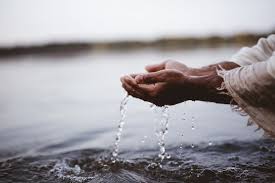 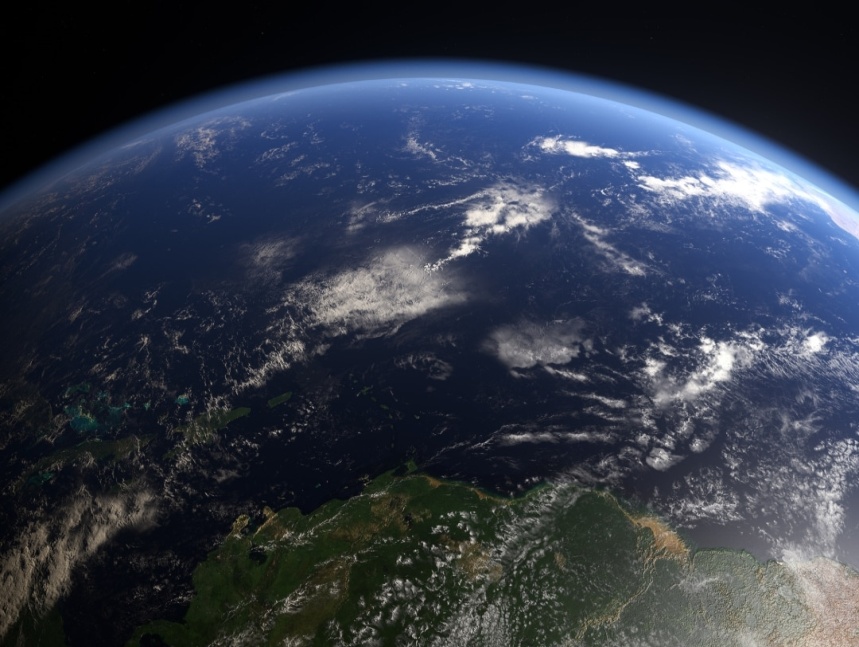 <αριθμός>
2. Νερό - γεωργία
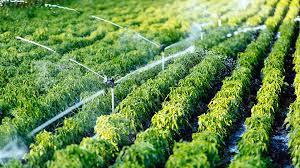 2
3. Νερό – απειλείται από:
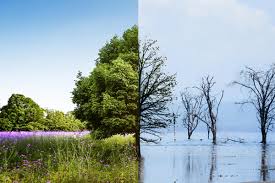 3
Το νερό απειλείται από την κλιματική αλλαγή, τη ρύπανση,  την κακή διαχείριση οδηγώντας σε μία κατάσταση όπου ο σημερινός τρόπος ζωής να μην γίνει βιώσιμος
4
4.  Νερό – ποσότητα – διανομή - πρόσβαση
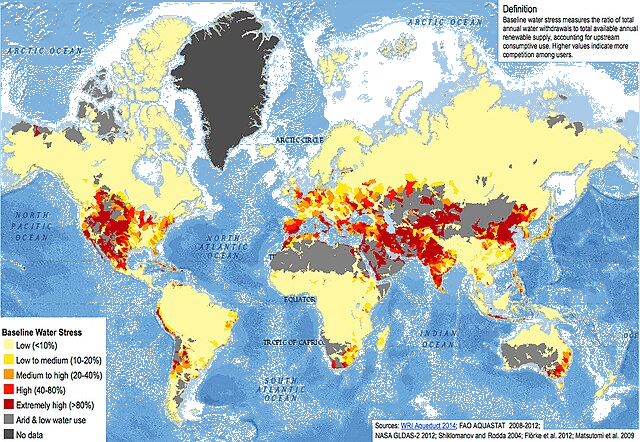 5
5. Πρόβλημα – λειψυδρία – στόχοι – βελτίωση διαχείρισης νερού – βιώσιμη λύση
Σύμφωνα με την ΟΗΕ, περίπου τα 2/3 του παγκόσμιου πληθυσμού, θα αντιμετωπίσουν τουλάχιστον ένα μήνα λειψυδρίας τον χρόνο μέχρι το 2050. Αυτό υπογραμμίζει την επείγουσα ανάγκη για βελτιωμένες πρακτικές διαχείρισης νερού και την υιοθέτηση βιώσιμων λύσεων.
6
6. ΕΕ – προστασία φύσης
7
7. Υποβάθμιση οικοσυστημάτων γλυκού νερού
Σύμφωνα με τα στοιχεία της  WFF τα οικοσυστήματα γλυκού νερού είναι από τα πλέον πληττόμενα από την απώλεια βιοποικιλότητας παγκοσμίως.
8
8. Στόχοι
9
Στόχοι μας θα πρέπει να γίνει η αποκατάσταση της φύσης και η άρση των εμποδίων των ποταμών, προκειμένου να συμβάλλουμε στην αποκατάσταση 25000 χλμ. ποταμών ελεύθερης ροής στην Ευρώπη. Η αποκατάσταση τους θα επιτρέψει στα ψάρια και τα ιζήματα να κινούνται ελεύθερα. Θα βελτιώσει ρη μεταφορά ιζημάτων που συμβάλλουν στην καταπολέμηση της διάβρωσης και της ανόδου της στάθμης της θάλασσας και θα βελτιώσει την ποιότητα του νερού.
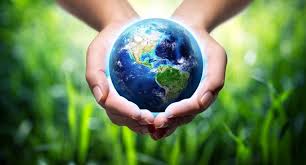 10
9.Στόχοι
11
Είναι ανάγκη η αποκατάσταση των υποβαθμισμένων θαλάσσιων οικοσυστημάτων  ώστε να γίνουν χώροι ωοτοκίας  και φυτώριου ψαριών. Για να προστατεύσουμε αυτές τις περιοχές πρέπει να ρυθμίσουμε τις δραστηριότητες αλιείας ή υδατοκαλλιέργειας ώστε να ελαχιστοποιούνται οι αρνητικές επιπτώσεις.
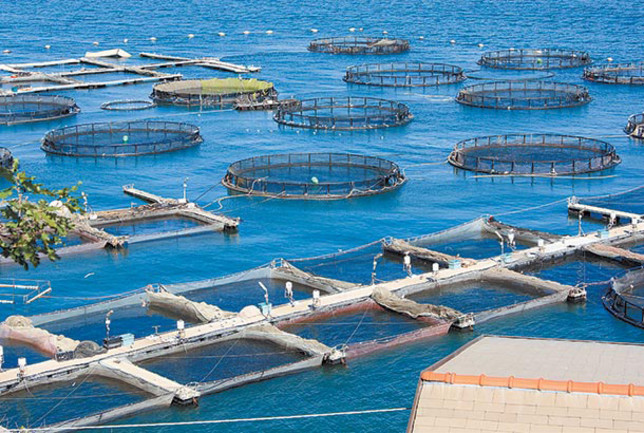 12
10. Δραστηριοποίηση κρατών
Κάθε κράτος θα πρέπει να πραγματοποιήσει ένα σχέδιο αποκατάστασης για να δώσει ποιοτικούς και ποσοτικούς στόχους για την αποκατάσταση φυσικών οικοσυστημάτων όπως έλη, δάση, υγροτόπους, ή προστατευόμενα είδη.
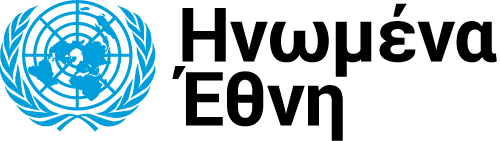 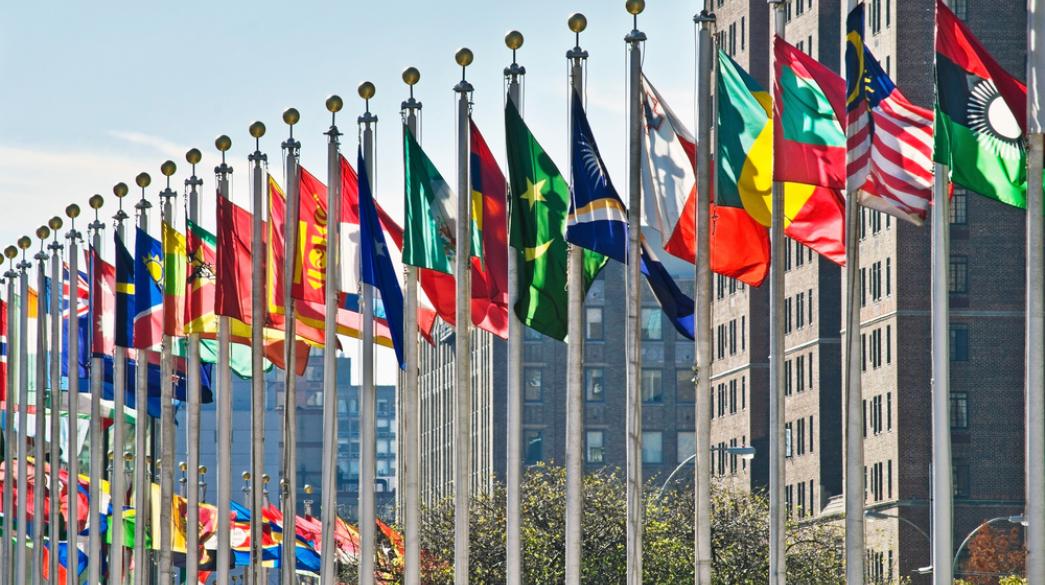 13
11. Τεχνολογία – τεχνητή νοημοσύνη βοηθοί της ανθρωπότητας
Τέλος, η γρήγορη τεχνολογική ανάπτυξη και η κατάλληλη εφαρμογή της, μπορούν να μας βοηθήσουν να αντιμετωπίσουμε τις περιβαλλοντικές προκλήσεις. Αν αναπτυχθεί σωστά μπορεί να εμπνεύσει και μπορεί να είναι μια ισχυρή δύναμη βοηθώντας την ανθρωπότητα να διατηρήσει, να προστατεύσει και να αποκαταστήσει τον φυσικό κόσμο.
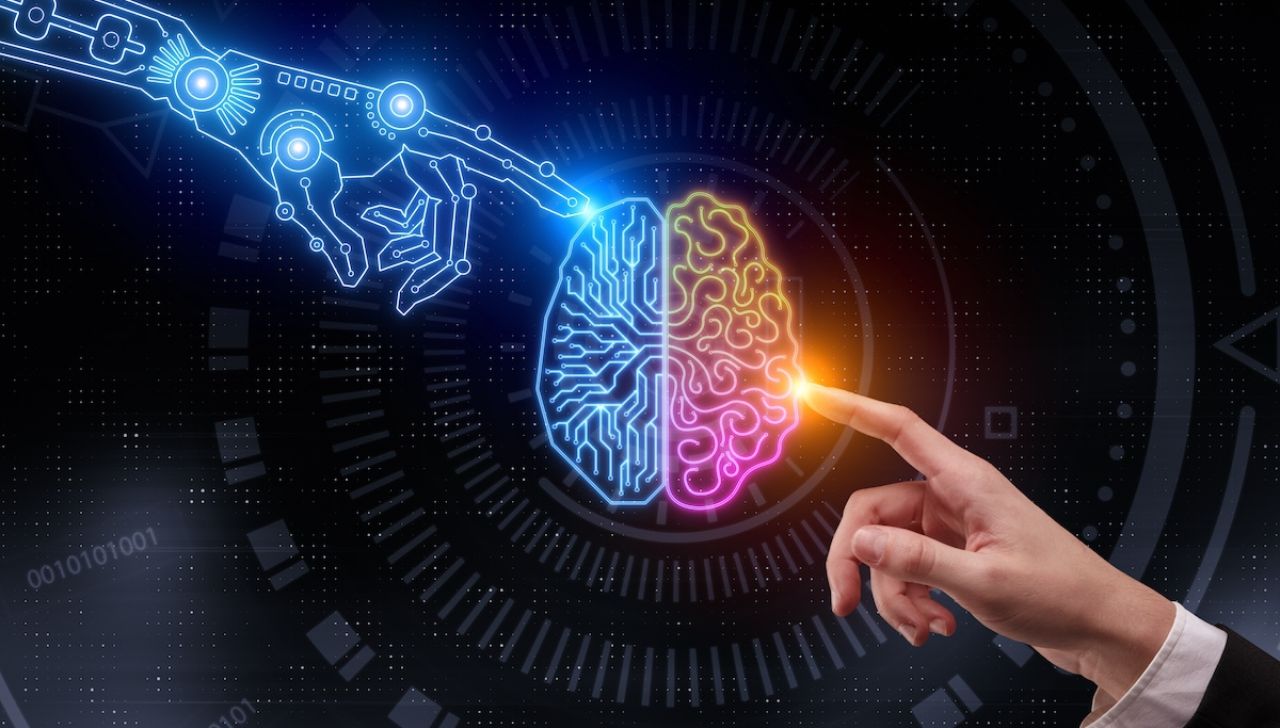 14